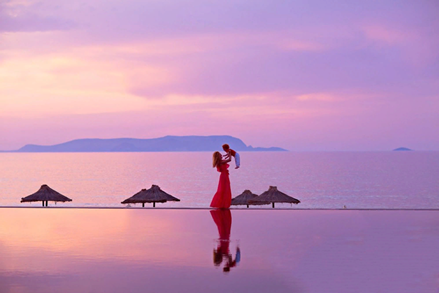 Планета Мам
Фото экскурсия с приглашением                 в мир поэзии для родителей
В презентации в основном  представлены творческие этюды                                      семейного фотографа Дианы Александрович.
Автор:
Ольга Михайловна Степанова,
 учитель английского языка МБОУ «Цивильская СОШ №1 
имени Героя Советского Союза 
М.В. Силантьева»
 города Цивильск  Чувашской Республики
2018
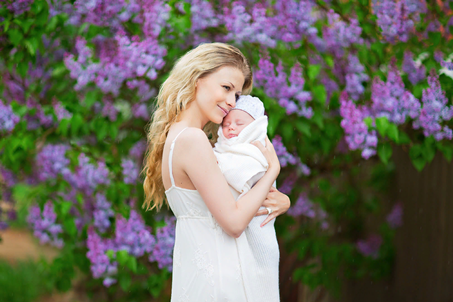 Дети – это счастье, дети – это радость,
Дети – это в жизни свежий ветерок.
Их не заработать, это не награда,
Их по благодати взрослым дарит Бог!
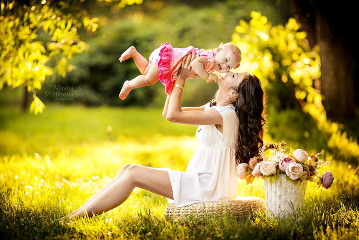 Дети, как ни странно, также испытанье.
Дети, как деревья,                         сами                                   не растут.
Им нужна забота, ласка, пониманье.
Дети – это время, дети – это труд!
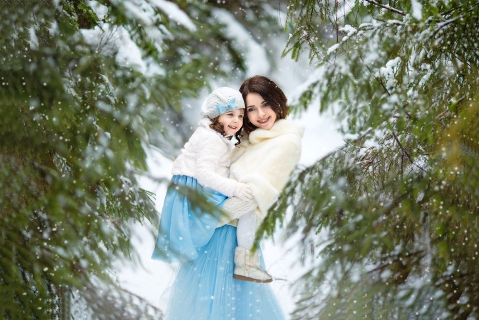 Дети – это ночью частые вставанья,
Дети – это соски, колики, горшки.
Дети – это споры в вопросах воспитанья,
Мамины молитвы, папины посты.
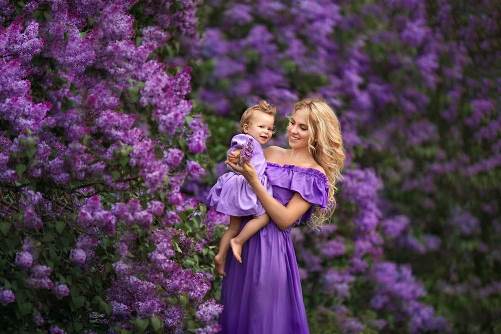 Дети – это чудо, доброты посланье,
Лучики восхода, капельки любви.
Дети – это каждой девушки желанье
(Даже карьеристки, в глубине души).
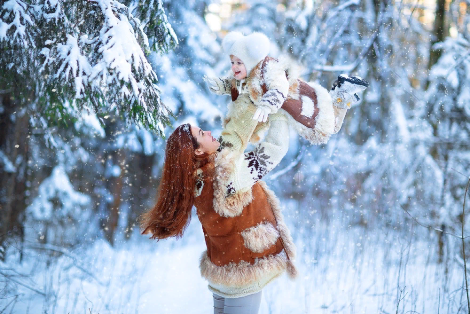 Дети – это ласка, искренность и дружба.
Спорят понарошку, любят так всерьёз.
С ним нам лукавить, прятаться не нужно –
Детскими глазами видно нас насквозь.
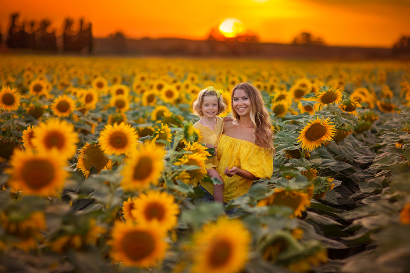 Дети – это папы часто нету дома,
Дети – это мама дома целый день.
Дети – это часто узкий круг знакомых,
Собственные планы двигаются в тень.
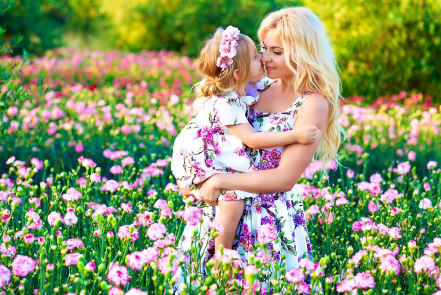 Дети – это будто жизнь пошла сначала:
Первые улыбки, первые шаги,
Первые успехи, первые провалы.
Дети – это опыт, дети – это мы.
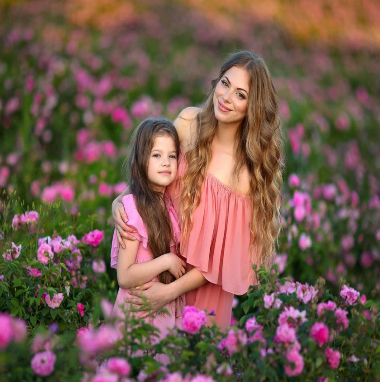 У матерей священные права:
Казнить и миловать,
Надеяться и плакать.
И жребий свой,
Приобретя едва,
Нести сквозь радости,
Сомнения
И слякоть.
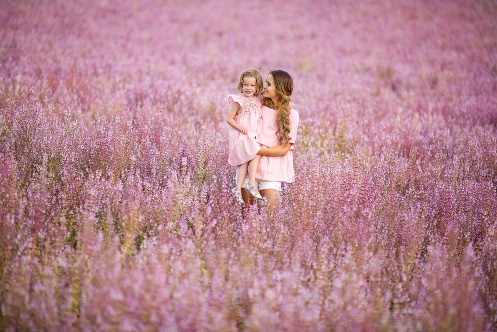 У матерей обязанность одна:
Себя забыв,
В заботах распыляться.
И плоть, и душу
Выложив до дна,
Душой и плотью
В ком-то повторяться.
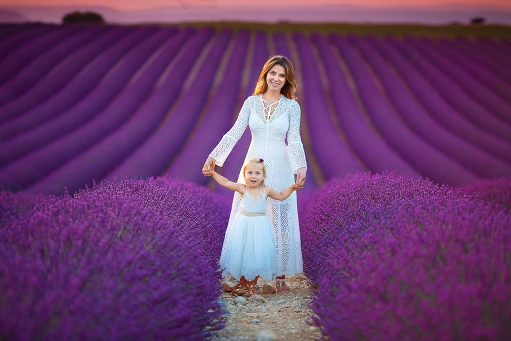 И ничего не требовать взамен!
Лишь жертвенно
Надеяться и верить,
Любя такой любовью без измен,
Что мерками земными
не измерить.
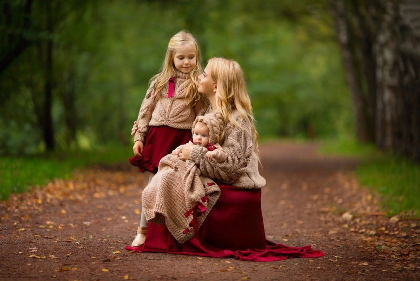 У матерей и чаянья одни:
Самоотверженно
У жизни на исходе
Стоять за жизнь.
И в чём-то тут сродни
Они великой
Матери-Природе.
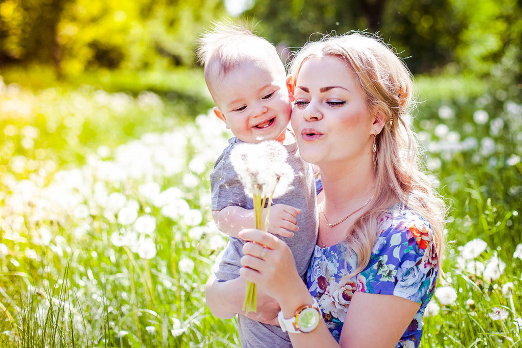 … И с первой минуты рожденья,
Она, словно ангел земной,
Подарит любовь и терпенье...
Она за ребёнка стеной...
У матерей 
священные права -

Любить, Любить и Любить 
 Своего Дитя!
Мамы, любите и берегите своих детей! 
Пусть Ваши дети растут здоровыми и станут успешными и счастливыми!
Ваше счастье – в счастье детей!
Источник: 
Орлова И Дети http://www.foru.ru/slovo.17525.3.html
Романчин В У матерей священные права https://www.supertosty.ru/stihi/stih_614.html
Изображения взяты на сайте    http://yandex.ru 	
Условия использования сайта https://yandex.ru/legal/fotki_termsofuse/